PERIAPICAL PATHOLOGY
PRESENTED BY:
DR. ALLU BABY
INTRODUCTION

The dental pulp is the part in the center of a tooth made up  of living connective tissue and cells called odontoblasts.
The pulp contains the blood vessels the nerves and  connective tissue inside a tooth and provides the tooth’s  blood and nutrients.
Pulpitis is inflammation of dental pulp tissue
CAUSE OF PULP DISEASE

According to Grossman,

PHYSICAL
Mechanical
Trauma-	a) Accidental
b) Iatrogenic dental procedures
Pathologic wear
Crack through the body of the tooth
Barometric changes
B) Thermal
Heat during cavity preparation
Exothermic heat during setting of cement
Conduction of heat and cold through deep restoration  with out a protective base
Frictional heat during the polishing of restoration

c) Electrical
- Galvanic shock
II) CHEMICAL
Phosphoric acid, acrylic monomer
Erosion

III) BACTERIAL
Toxins associated with caries
Direct invasion of pulp from caries or trauma
Anachoresis
CLASSIFICATION OF PULP DISEASE
According to Grossman.
-	Based on clinical features.
Pulpitides (Inflammation)

Reversal
Symptomatic (acute)
Asymptomatic (chronic)

B) Irreversible
Acute
Abnormally responsive to cold
Abnormally responsive to heat
2) Chronic
Asymptomatic with pulp exposure
Hyperplastic pulpitis
Internal resorption

Pulp Degeneration
Calcific
Others

111) Necrosis
FACTORS AFFECTING RESPONSE OF PULP


Severity	and duration of irritant.
Nature of irritant.
Health condition of the pulp or pre-existing state of the  pulp
Apical blood flow
Local anatomy of the pulp chamber
Host defence
FACTORS AFFECTING RESPONSE OF PULP


Severity	and duration of irritant.
Nature of irritant.
Health condition of the pulp or pre-existing state of the  pulp
Apical blood flow
Local anatomy of the pulp chamber
Host defence
PATHWAYS OF BACTERIAL INVASION OF THE PULP
Most common cause of pulp injury- irreparable

Opening in dental hard tissue wall  caries
clinical procedures  trauma induced fractures  microcracks
Bacteria from the gingival sulcus/ pocket
Endodontic reinfection
	Extension of a periapical infection from adjacent  infected teeth.
ANACHORESIS
Transportation	of microbes through the blood or lymph to  an area of inflammation such as tooth with pulpitis
AERODONTALGIA
Toothache occuring at low atmospheric pressure  experienced either during flight or during a test run in a  decompression chamber
Observed in higher altitudes over 5000 feet
Tooth with chronic pulpitis can be symptomless at ground  level, but it may cause pain at high altitudes because of  reduced pressure

Treatment:
Lining the cavity with a varnish or a base of zinc phosphate
cement with a subbase of ZOE cement in deep cavities
Reversible Pulpitis (Pulp Hyperemia)
Mild to moderate inflammatory condition of the pulp caused  by noxious stimuli in which the pulp is capable of returning to  the uninflammed state following removal of the stimuli.

Etiology:
Trauma
Thermal shock
Excessive dehydration of the cavity
Galvanism
Bacteria from caries
CLINICAL FEATURES:

Tooth is sensitive to thermal changes, especially cold.
Pain - short duration, disappears on withdrawal of thermal
irritant.
Affected tooth responds to stimulation of electric pulp tester  at lower level of current indicating low pain threshold.
Teeth usually show deep caries, metallic restoration with  defective margins.
HISTOLOGICAL FEATURES:

Dilation of pulp blood vessels.
Edema fluid collection due to damage of vessel wall &  allowing extravasations of RBC or diapedesis of WBC.
Slowing of blood flow & hemoconcentration due to
transudation can cause thrombosis.
Reparative or reactionary dentin in adjacent dentinal  wall.
DIAGNOSIS:
Based on symptoms
Clinical test- cold test

TREATMENT:
Prevention of dental caries
Early insertion of filling
Desensitization of neck of teeth where gingival recession
occurs
Cavity varnish or base application before insertion of filling
Care in cavity preparation and polishing
If primary cause is not corrected, extensive pulpitis may result  in death of pulp.
Acute Pulpitis
Extensive acute inflammation of the dental pulp is a frequent  immediate sequela of focal reversible pulpitis, although it may  occur as an acute exacerbation of a chronic inflammatory  process

Etiology:
Bacterial invasion through the dental caries- most common
Chemical, thermal or mechanical causes
Reversible pulpitis may deteriorate into irreversible pulpitis
CLINICAL FEATURES:

Early stages- involves only a portion of the pulp, usually  the area just beneath the carious lesions.
Teeth extremely sensitive to Hot or cold stimuli and  cause increase in pain intensity & persists even after the  thermal stimulus has been removed.
Pain - poorly localized since pulp of individual tooth is  not represented in sensory cortex.
Intrapulpal	abscess	formation	cause	severe	pain
lancinating or throbbing type. (10 – 15mins)
Intensity of pain can increase when patient lies down.
hot
cold
Thermal stimulation
Pulp vitality test indicates increased sensitivity at low level of  current.
Pulpal pain is due to:
pressure built up due to lack of exudate escape.
pain producing substances from inflammation.
Pain subsides when drainage is established or when pulp
undergoes complete necrosis.
The tooth is not tendered to percussion unless the pulpal  inflammation has spread beyond the root apex into the  periapical region.
HISTOLOGIC FEATURES:
Edema in pulp with vasodilation.
Infiltration of polymorphonuclear leukocytes along vascular  channels & migrate through endothelium lined structures.
Destruction of odontoblasts at pulp dentin border.
Abscess consists pus, leukocytes & bacteria.
Acute	suppurative	pulpitis-	Numerous	abscess	formation  cause pulp liquefaction & necrosis.
DIAGNOSIS

1) Inspection:
Discloses a deep cavity
Pulp exposure

2) Radiography:
Exposure of the pulp
Caries under a filling

3) Thermal test
TREATMENT:
Drainage of exudate from pulp chamber.
Pulpotomy & placing calcium hydroxide over entrance of
root canal.
Root canal treatment.
Extraction of tooth.
Chronic Pulpitis
Persistent inflammatory reaction in pulp with little or non  constitutional symptoms.

CLINICAL FEATURES:
Pain is not prominent, mild, dull ache which is intermittent.
Reaction to thermal changes is reduced because of degeneration
of nerves.
Response to pulp vitality tester is reduced.
Wide open carious lesion & with exposure of pulp cause relatively  little pain.
Manipulation with small instruments often elicits bleeding but
with little pain.
HISTOLOGIC FEATURES:
Infiltration of mononuclear cells, lymphocytes & plasma  cells, with vigorous connective tissue reaction.
Capillaries are prominent; fibroblastic activity & collagen  fibers in bundles.
When granulation tissue formation occurs in wide open  exposed pulp surface – ulcerative pulpitis. (with bacterial  stains & micro org. in carious lesion)
If pulpal reaction vacillates between an acute & chronic  phase causes pulp abscess formation, which is surrounded  by fibrous CT wall, which is called Pyogenic Memberane
TREATMENT :
Root canal therapy
Extraction of tooth.
Chronic Hyperplastic Pulpitis (pulp polyp)

Overgrowth of pulp tissue outside the boundary of  pulp chamber as protruding mass.
Characterized by the development of granulation  tissue, covered at times with epithelium and  resulting from long standing low grade irritation


ETIOLOGY:
Slow progressive carious exposure of the pulp
A large open cavity, a young resistant pulp and a  chronic low grade stimulus are necessary
CLINICAL FEATURES:
Children & young adults with high degree of tissue resistance  & reactivity & responds to proliferative lesions.
Teeth with large , open carious lesions.
Pulp - pinkish red globule of tissue protruding from chamber  & extend beyond caries.
Most commonly affected are deciduous molar & Ist  permanent molars.
Pulp is relatively insensitive
Lesion bleeds profusely upon provocation.
Due to excellent blood supply high, tissue resistance &  reactivity in young persons leads to unusual proliferative  property of pulp.
Some cases, gingival tissue adjacent, may proliferate into  carious lesion & superficially resemble hyperplastic  pulpitis. So careful examination is made to determine  whether connection is with pulp or gingiva.
HISTOLOGIC FEATURES:
Hyperplastic tissue is basically granulation tissue, consisting  delicate CT fibers & young blood capillaries.
Inflammatory infiltrates – lymphocytes, plasma cells & PMNLs.
Fibroblast and endothelial cell proliferation prominent.
Stratified squamous type epithelial lining resembles oral mucosa  with well formed rete pegs.
Grafted epithelial cells are believed to be desquamated epithelial
Cells, which carried by saliva.
Origin of these cells is unknown. They are degenerated superficial  squames, which have lost dividing capacity.
DIAGNOSIS
Clinical Examination:
Seen in children and young adults
A freshly, reddish pulpal mass fills most of  the pulp chamber or cavity or even extends  beyond the confices of the tooth.

Radiography:
Large open cavity with direct access to the  pulp chamber
TREATMENT:
Extraction of tooth
Pulp	extripation.
Gangrenous Necrosis of Pulp
Untreated pulpitis	→	results complete necrosis of pulp.
As this is associated with bacterial infection – pulp gangrene.
It is associated with foul odor when pulp is opened for  endodontic treatment.
In sickle cell anemia, blockage of pulp vessels seen
Dry gangrene- pulp dies for unexplained reasons.
This may be due to trauma or infarct.
REVERSIBLE PULPITIS
IRREVERSIBLE PULPITIS
Nature of pain is mild & diffuse.
Brief duration & can be produce  cold stimuli that elicits the pain  mostly, although hot, sweet or  sour food may also initiate the  pain.
Once stimulus is removed, pain is  usually subsides.
Tooth responds to electric pulp  tester at lower currents.
Reversible pulpitis if allowed to  progress can led to irreversible  pulpitis.
Sharp, severe, radiating pain of  long duration & varying intensity.
Pain continues even after the
stimulus is removed.
Pain may exacerbate with bending  over or lying down..
Increased by stimulus, like heat &  at times relieved by cold although  the cold may intensify the pain.
When infection extends into PDL -  apical periodontitis.
Diseases Of  Periapical Tissues
Once infection has established in the dental pulp, spread  of the process can be in one direction- through the root  canals and into the periapical region.
Number of different tissue reaction may occur,  depending upon a variety of circumstances.
Subtle transformation from one type of lesion into  another type in most cases.
Interrelationships of
periapical infections
Pulpitis
Acute	chronic

Apical periodontitis
Acute	chronic
Periapical abscess
Acute	chronic
Periapical granuloma
Periodontal cyst
Osteomyelitis
Acute
Focal
chronic
Diffuse
Periosteitis
Abscess
Cellulitis
DIAGNOSIS
CHIEF COMPLAINT: Pain on biting, pain with swelling, pus discharge etc. 
DENTAL HISTORY : Recurring episodes of pain, swelling with discharge, swelling which reduces on its own.
 OBJECTIVE EXAMINATION
 Extraoral examination- general appearance, skin tone, facial asymmetry, swelling, extraoral sinus, sinus tract, tender or enlarged cervical lymph nodes. 
• Intraoral examination- examination of soft tissues and teeth to look for discolouration, abrasion, caries, restoration etc.
TESTS
CLINICAL PERIAPICAL TESTS 
1. PERCUSSION- indicates inflammation of the peridontium.

 2. PALPATION- determines how far the inflammatory process has extended periapically.
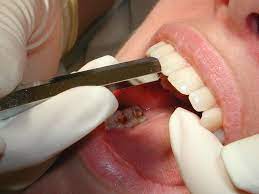 VITALITY TESTS
3. PULP VITALITY- 
• Thermal tests- includes heat and cold testing 
• Anesthetic testing • Test Cavity
 • Electrical pulp testing 
4. PERIODONTAL EXAMINATION- 
• Probing- determines the level of connective tissue attachment.
 • Mobility- determines the status of pdl.
RADIOGRAPHY
5. RADIOGRAPHIC EXAMINATION-
  Loss of lamina dura apically
  Radiolucency at apex regardless of cone angle nd usually resembles a hanging drop.
  Cause of pulp necrosis is usually evident.
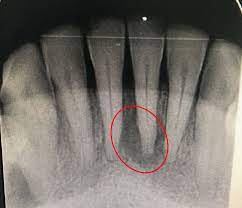 CLASSIFICATION
GROSSMAN’S CLASSIFICATION 
 Acute Periradicular disease 
(a) Acute alveolar abscess 
(b) Acute apical periodontitis(symptomatic periodontitis) - Vital - Non Vital 
(c) Acute exacerbation of chronic apical periodontitis(phoenix abscess)
  Chronic periradicular diseases
 (a) Chronic apical periodontitis - chronic alveolar abscess - cystic apical periodontitis
 (b) Persistent apical periodontitis 
 Condensing osteitis
  External root resorption
  Diseases of the periradicular tissues of non-endodontic origin
Apical Periodontitis
Inflammation of PDL around apical portion of root.
Types: 1.Acute Apical Periodontitis
2.Chronic Apical Periodontitis  Etiology:
spread of infection following pulp necrosis,
occlusal trauma,
Bitting suddenly on high objects
Inadvertent endodontic procedures
Pushing the infected material into apical portion
Chemical irritation from root canal medicaments
Acute Apical Periodontitis
Painful inflammation of the peridontium as a  result of trauma, irritation, or infection through  the root canal, regardless of whether the pulp  is vital or nonvital.

Also	referred	to	as	symptomatic	apical
periodontitis.

Tooth is tender on percussion & pain can be
severe making closure of the teeth difficult.
Etiology
CLINICAL FEATURES:
Thermal changes does not induce pain.
Slight extrusion of tooth from socket.
Cause tenderness on mastication due to inflammatory  edema collected in PDL.
Due to external pressure, forcing of edema fluid against  already sensitized nerve endings results in severe pain.
DIAGNOSIS:
CLINICAL DIAGNOSIS:
Tender to percussion


RADIOGRAPHIC FEATURES:
widening of PDL space
HISTOLOGIC FEATURES:
PDL shows signs of inflammation -vascular dilation
-infiltration of PMNs
Inflammation is transient, if caused by acute trauma.
If	irritant	not	removed,	progress	into	surrounding	bone
resorption.
Abscess formation may occur if it is associated with bacterial
infection	Acute periapical abscess / Alveolar abscess
TREATMENT:
Selective grinding if inflammation due to occlusal
trauma.
Extraction & endodontic treatment be done to drain  exudate.
Chronic Apical Periodontitis  (Periapical Granuloma)
A growth of granulomatous tissue continuous with the Periodontal  ligament resulting from the death of the pulp and the diffusion of  bacterial toxins from the root canals into surrounding periradicular  tissue through the apical and lateral canals
Low- grade infection
Most common sequelae of pulpitis or apical periodontitis.
If acute (exudative) left untreated	→ chronic (proliferative).
Term	is	not	accurate	since	it	doesn’t	shows	true
granulomatous inflammation microscopically.
Presence of lateral or accessory root canals opening on
the	lateral	surface
granuloma
ETIOLOGY
Death of the pulp
of	the	root	give	rise	to	lateral
Irritation	of	the	periapical	tissue	that	stimulates	a  productive cellular response
CLINICAL FEATURES:
Tooth involved is non vital / slightly tender on percussion.
Percussion may produce dull sound instead metallic due to
granulation tissue at apex.
Mild pain on chewing on solid food.
Tooth may be slightly elongated in socket.
Sensitivity is due to hyperemia, edema & inflammation of PDL.
In many cases, asymptomatic.
Fully developed granuloma seldom presents more severe  clinical symptoms.
No perforation of bone & oral mucosa forming fistulous tract  unless undergoes acute exacerbation.
RADIOGRAPHIC FEATURES:
Thickening of PDL at root apex.
As concomitent bone resorption & proliferation of  granulation tissue appears to be radiolucent area.
Thin radiopaque line or zone of sclerotic bone sometimes  seen outlining lesion.
Long standing lesion may show varying degrees of root
resorption.
HISTOLOGIC FEATURES:
Hyperemia and edema of the PDL ligament with  infiltration of chronic inflammatory cells.
Inflammatory and locally increased vascularity of the  tissue are associated with resorption of the surrounding  bone adjacent to this area.
Granulation tissue mass consists proliferating fibroblasts,  endothelial cells & numerous immature blood capillaries  with bone resorption.
Capillaries lined with swollen endothelial cells.
Its is relatively homogenous lesion composed of
macrophages, lymphocytes & plasma cells.
TREATMENT
Extraction & RCT with / without apicoetomy.
If untreated	→	apical periodontal cyst formation.
Periapical Abscess
(Dento-Alveolar abscess, Alveolar Abscess)
Periapical	abscess	is	an	acute	or	chronic	suppurative  process of the dental periapical region.
Developed	from	acute	periodontitis	/	periapical
granuloma.
Acute exacerbation of chronic lesion	→ Phoenix Abscess  ETIOLOGY:
traumatic injury
pulp necrosis,
irritation of periapical tissues
CLINICAL FEATURES:
Common	findings	of	inflammation-	heat,	redness,
swelling and pain.
Tenderness	of	tooth,	which	relives	after	pressure  application.
Extreme painful tooth extrude from socket.
Systemic	manifestations	like	lymphadenitis	&	fever  may present when confined to periapical region.
Rapid extension to adjacent bone marrow spaces  produces acute osteomyelitis or dentoalveolar  abscess.
RADIOGRAPHIC FEATURES:
Slight thickening of PDL space.
Radiolucent area at apex of root.
HISTOLOGIC FEATURES:
Area of suppuration composed of PMN leukocytes,  lymphocytes, cellular debris, necrotic materials &  bacterial colonies.
Dilation of blood vessels in PDL & bone marrow space.
Marrow space show inflammatory infiltrates.
Tissue around area show suppuration containing serous  exudate.
TREATMENT:
Drainage	of	abscess
extraction.
Root canal treatment.
by	opening	pulp	chamber	or
If untreated, causes osteomyelitis, cellulites &  bacteremia & formation of fistulous tract opening to oral  mucosa.
ACUTE EXACERBATION OF A CHRONIC LESION/  PHOENIX ABSCESS
An	acute	inflammatory	reaction	superimposed	on	an  existing chronic lesion such as a cyst or granuloma
ETIOLOGY:
Periradicular disease
Bacteria	released
from	root	canals	during
instrumentation may trigger acute response
Symptoms:
At onset, tooth is tender to touch
As inflammation progresses tooth may be elevated in its  socket and may become sensitive.
Mucosa over the radicular area appears red and swollen
Histopathologically, shows areas of liquefaction necrosis  with disintegrated polymorphonuclear leukocytes & cellular  debris surrounded by macrophages, lymphocytes, plasma  cells in periradicular tissues.
DIAGNOSIS:
Common	findings	of	inflammation-	heat,	redness,	swelling  and pain.
Most commonly associated with the initiation of RCT
History of trauma
Radiographically,	well	defined	periradicular	lesion	may	be  present.

TREATMENT:
Drainage and debriment
Root Canal Treatment
RADICULAR CYST

INTRODUCTION
Radicular cysts are the most common inflammatory cysts  and arise from the epithelial residues in the periodontal  ligament as a result of periapical periodontitis following  death and necrosis of the pulp.
Most common odontogenic cyst.
Other names: Periapical cyst, apical periodontal cyst,
root end cyst or dental cyst
Periapical Cyst: These are the radicular cysts which are  present at root apex.
Lateral Radicular Cyst: These are the radicular cysts  which are present at the opening of lateral accessory  root canals of offending tooth.
Residual Cyst: These are the radicular cysts which  remains even after extraction of offending tooth
ETIOLOGY: Infected tooth, leading to necrosis of tooth
Inflammation stimulates the epithelial rests of melassez found in  apical periodontal ligament

Periapical granuloma infected/sterile
Epithelium undegoes necrosis caused by lack of blood
supply
Cyst
BAY CYST: Island of squamous epithelium which have  developed from the odontogenic rests of Malassez can  also be found in a periapical granuloma without cystic  transformation.
CLINICAL FEATURES: -
Age incidence: peak in 3rd, 4th and 5th decade
Sex incidence: Slightly more males.
Frequency: Commonest cystic lesion of jaws.
Primarily symptom less.
Discovered accidentally during routine dental X ray exam.
Diagnostic criteria – associated teeth are non vital
Rare in deciduous teeth.
Clinical presentation
Symptomless
At first the enlargement is bony hard but as the cyst  increases in size, the covering bone becomes very thin  despite subperiosteal bone deposition and the swelling  then exhibits ‘egg shell crackling’.
Occasionally, a sinus may lead from the cyst cavity to the
oral mucosa.
RADIOLOGICAL FEATURES:

Classically presents as round / ovoid radiolucency with  sclerotic borders and associated with pulpally affected  tooth.
Rarely induce resorption of affected teeth
The lesion is a well defined radiolucency  associated with the apex of a non-vital root  filled tooth.
The lesion is at the site of a  previously extracted tooth
HISTOLOGICAL FEATURES
Almost all radicular cysts are lined wholly or in part by
stratified squamous epithelium.
These linings may be discontinuous in part and range in  thickness from 1 to 50 cell layers. The majority are 6–20 cell  layers thick.
In early cysts- the epithelial lining may be proliferative and  show arcading with an intense associated inflammatory  process .
As cyst enlarges- the lining becomes quiescent and fairly  regular with a certain degree of differentiation to resemble  a simple stratified squamous epithelium
TREATMENT:

Extraction of the involved tooth + Curettage of the  periapical tissue.
Root canal treatment + Apicocectomy.
CELLULITIS/ PHLEGMON

Cellulitis is a diffuse inflammation of soft tissues which is  not circumscribed or confined to one area, but which, in  contrary to the abscess, tends to spread through tissue  spaces and along fascial spaces.
If an abscess is not able to establish drainage through the  surface of the skin or into the oral cavity it may spread  diffusely through fascial planes of the soft tissue.
ETIOLOGY

It occurs as a result of infection by microorganisms that  produce significant amount of streptokinase, hyaluronidase  and fibrinolysins which acts to breakdown or dissolve  hyaluronic acid , the universal intracellular cement substance,  and fibrin.
MICROORGANISMS-	Streptococci,	Prevotella
Porphyromonas
Dental infection
Sequela of periapical abscess or osteomyelitis
Pericoronitis
Tooth extraction or injection with a infected needle
&
PATHOLOGY
Streptococci → potent producers of hyaluronidase  In their growth phase consume local oxygen
Metabolize nutrients to produce → acidic environment  Conductive to the subsequent growth of anaerobic microbes  Prevotella, Porphyromonas	destroy collagen
CLINICAL FEATURES
Systemic  general  appetite.
features	→increased	body	temperature	,
of
fatigue,	chills,	sweatings,	headache,	loss
Swelling	is because of inflammatory edema.
If superficial tissue space involved- skin is inflammed, has  an orange peel appearance and is even purplish
If spread of infection in deeper planes- overlying skin is  normal
Regional lymphadenitis present
In maxilla-
Perforates the outer cortical layer of bone above the  buccinator attachment → swelling in the upper half of  the face.
Extension towards eye→ cavernous sinus thrombosis

In mandible-
Perforates the outer cortical plate below the buccinator
attachment → swelling in the lower half of the face.
Spread to cervical tissue cause respiratory discomfort

Facial abscess and Fistulous tract may occur
HISTOLOGICAL FEATURE
A microscopic section through an area of cellulitis shows  a diffuse exudation of polymorphoneuclear leukocyte  and lymphocyte.
Considerable serous fluid and fibrins causing separation
of connective tissue and muscle fibres.
COMPLICATION
Cavernous sinus thrombosis
Ludwigs Angina
Facial abscess
TREATMENT
Antibiotics
Antianaerobics
Removal of the cause of the infection
To avoid massaging the affected area to avoid spread
CONCLUSION
Establishment of proper diagnosis is of utmost  importance to carry out the effective clinical procedure  for the benefit of patient .
Review after the treatment is also to be given  importance
	It is essential that we understand the progressive nature  of the periapical disease process as well as how and why  the various stages occur so they can be diagnosed and  managed appropriately.
References

R Rajendran, B Sivapathasundaram. Shafers textbook of  oral pathology 6th ed
Neville	,Damm,	Allen,	Bouquot.	oral	and	maxillofacial  pathology 2nd ed
Shear M, Cysts of the Oral and maxillofacial Regions, 4th  Edition.
Stephane Schwartz, Garre’s osteomyelitis: a case report,  The American Academy of Pedodontics/Vol. 3, No. 3
Marc M. Baltensperger, Osteomyelitis of the Jaws.
THANK YOU